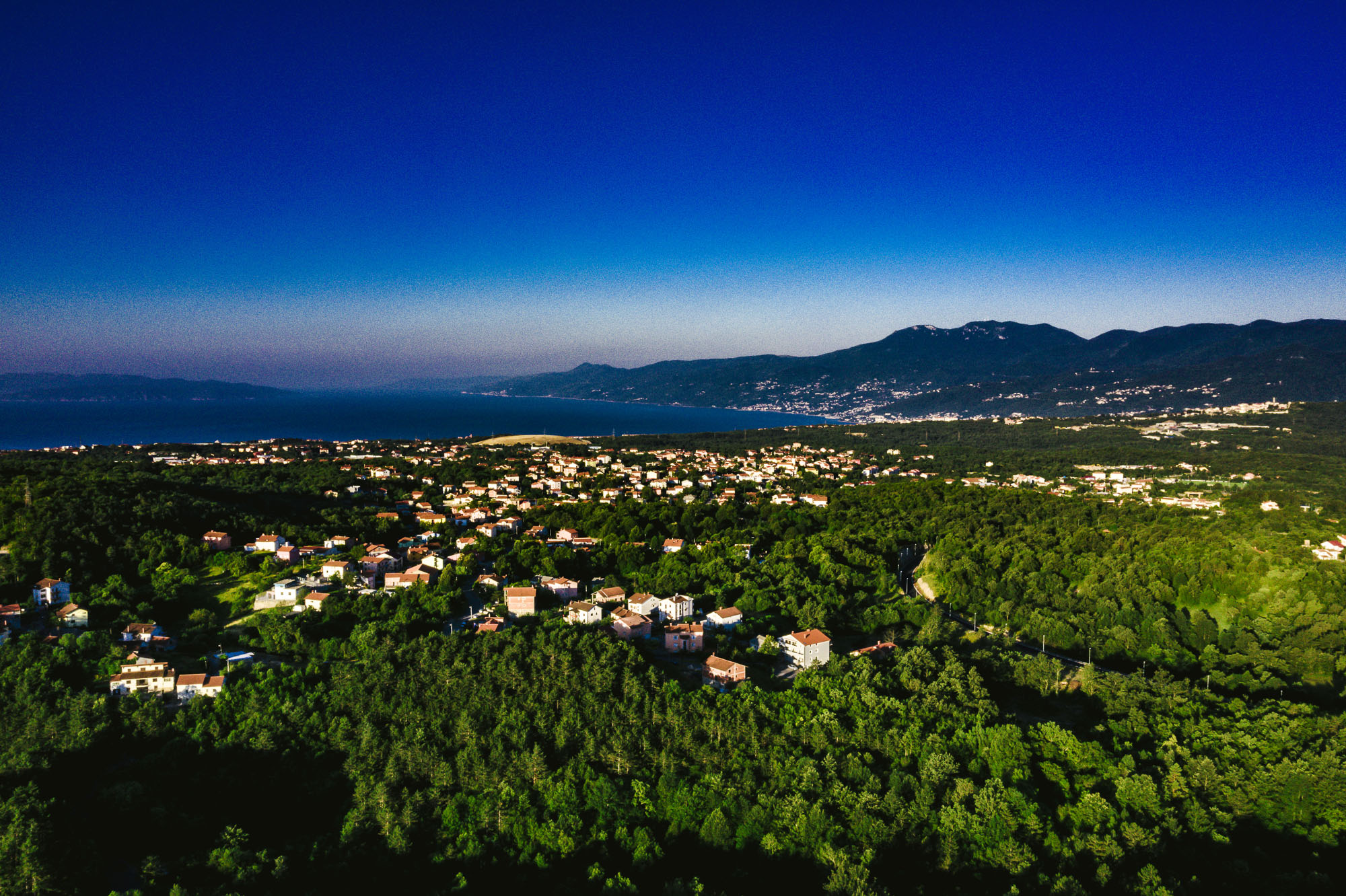 II. IZMJENE I DOPUNE PRORAČUNA    
OPĆINE VIŠKOVO
 ZA 2023. GODINU 









–  VODIČ ZA GRAĐANE  - 















Prosinac, 2023.
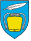 Sit Dolor Amet
ŠTO JE PRORAČUN ?
ŠTO SU IZMJENE I DOPUNE PRORAČUNA?
temeljni financijski akt Općine koji donosi Općinsko vijeće
sadrži plan za proračunsku godinu i projekcije za sljedeće dvije proračunske godine u kojima se procjenjuju prihodi i primici te utvrđuju rashodi i izdaci Općine Viškovo i njezinih proračunskih korisnika
godišnji plan koji sadrži raspodjelu sredstava za programe odnosno aktivnosti i projekte važne za funkcioniranje, održavanja i unaprjeđenje života u Općini Viškovo
izmjena proračunskih iznosa odnosno njihovo povećanje ili smanjenje u odnosu na ranije usvojeni plan Proračuna 
naknadna promjena ili uravnoteženje Proračuna zbog većeg ili manjeg ostvarenja prihoda ili troškova u odnosu na plan Proračuna
izmjene i dopune Proračuna nazivaju se i  rebalans Proračuna
OPĆENITO  O PRORAČUNU,  IZMJENAMA I DOPUNAMA PRORAČUNA
PRORAČUN OPĆINE VIŠKOVO ZA 2023. GODINU
Proračun Općine Viškovo za 2023. godinu u iznosu od 19.762.426 EUR Općinsko vijeće Općine Viškovo donijelo je na 14. sjednici održanoj 15. prosinca 2022. godine.  Proračun  je objavljen na službenim stranicama Općine Viškovo                                                                                www.opcina-viskovo.hr kao i u „Službenim novinama Općine Viškovo” broj  21/22.
PRORAČUN 
OPĆINE VIŠKOVO ZA 2023. GODINU, I.IZMJENE I DOPUNE PRORAČUNA OPĆINE VIŠKOVO ZA 2023. GODINU TE II. IZMJENE I DOPUNE PRORAČUNA OPĆINE VIŠKOVO
I. IZMJENE I DOPUNE PRORAČUNA OPĆINE VIŠKOVO ZA 2023. GODINU
I. izmjene i dopune Proračuna Općine Viškovo za 2023. godinu u iznosu od 21.981.497 EUR Općinsko vijeće Općine Viškovo donijelo je na 20. sjednici održanoj 27. srpnja 2023. godine.  Proračun Općine Viškovo za 2023. godinu, I. izmjenama  i dopunama uvećan je za ukupno 2.219.071 EUR ili 11% više u odnosu na izvorni plan proračuna.
II. IZMJENE I DOPUNE PRORAČUNA OPĆINE VIŠKOVO ZA 2023. GODINU
II. izmjene i dopune Proračuna Općine Viškovo za 2023. godinu u iznosu od 19.178.850 EUR Općinsko vijeće Općine Viškovo donijelo je na 23. sjednici održanoj 30. studenog 2023. godine.  Proračun Općine Viškovo za 2023. godinu, II. izmjenama  i dopunama umanjen je za ukupno 2.802.647 EUR ili 13% manje  u odnosu na tekući plan proračuna.
U Proračun Općine Viškovo, kao i u I. i II. izmjene i dopune Proračuna uključene su i izmjene i dopune plana prihoda i rashoda proračunskih korisnika Općine Viškovo što znači da su njihovi financijski planovi sastavni dio konsolidiranog Proračuna Općine Viškovo
KONSOLIDIRANI PRORAČUN
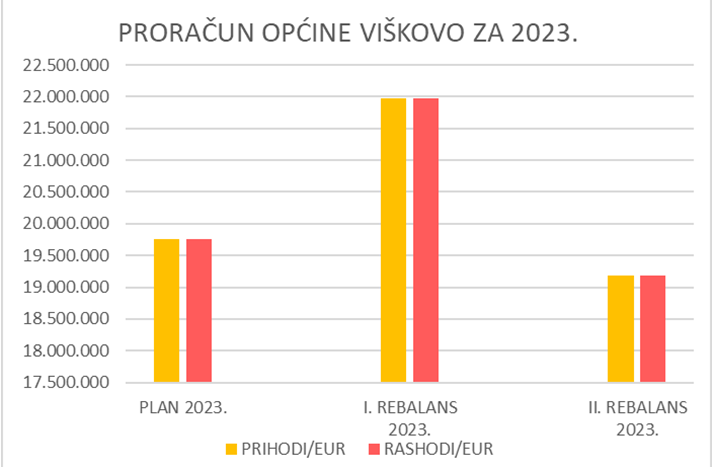 PLANIRANI PRIHODI I RASHODI ZA 2023. GODINU
RAZLOZI II. IZMJENA I DOPUNA PRORAČUNA OPĆINE VIŠKOVO
usklađenje planiranih prihoda i primitaka Proračuna prema novoj procjeni obzirom na protek vremena od donošenja I. izmjena i dopuna Proračuna Općine Viškovo  
nova procjena rashoda u skladu s novim tekućim potrebama te izmijenjenom dinamikom realizacije prethodno planiranih ulaganja 
usklađenje uočenih odstupanja u izvršavanju pojedinih prihoda ili rashoda
donošenje Odluke o raspodjeli rezultata poslovanja ostvarenog u 2022. godini
odustajanje od ranije planiranih dugoročnih zaduženja u 2023. godini uslijed izmijenjene dinamike provedbe projekata te planiranje novog dugoročnog zaduženja za kapitalni projekt „Izgradnja Radne zone Marišćina”
II. IZMJENE I DOPUNE PRORAČUNA                               ZA  2023. GODINU
POVEĆANJE / SMANJENJE PO OSNOVNIM SKUPINAMA
PROMJENE                             PRIHODA I                          PRIMITAKA
IZMJENE PRIHODA
OBRAZLOŽENJE  II. IZMJENA
 PRIHODA I  PRIMITAKA
usklađenje prihoda od pomoći proračunu iz inozemstva i od subjekata unutar općeg proračuna (za projekte:  Kuća halubajskega zvončara, Radna zona Marišićina, cesta Vozišće-Mavri,  nabavu knjiga za knjižnicu i dr.) 
smanjenje prihoda od imovine te prihoda od upravnih i administrativnih pristojbi, pristojbi po posebnim propisima i naknada ( prihodi od financijske imovine, zakup, vodna naknada i dr.)
smanjenje prihoda po posebnim propisima (prihodi od komunalnog doprinosa)
smanjenje prihoda od prodaje proizvoda i roba te pruženih usluga i prihoda od donacija od fizičkih osoba
povećanje prihoda od kazni, upravnih mjera i ostalih prihoda (kazne od prometnog redarstva)
smanjenje prihoda od prodaje neproizvedene dugotrajne imovine odnosno zemljišta te smanjenje prihoda od prodaje dugotrajne imovine i to građevinskih platoa u Radnoj zoni Marišćina
IZMJENE PRIMITAKA
smanjenje primitaka od dugoročnog zaduživanja za investicije koje su zbog dinamike provedbe prebačene iz 2023. godine u 2024. godinu i to: nova škola u Marinićima, novi vrtić i jaslice u Viškovu te modernizacija sustava javne rasvjete u Općini
planiranje primitaka od dugoročnog zaduženja za projekt izgradnje Radne zone Marišćina
POVEĆANJE / SMANJENJE PO OSNOVNIM SKUPINAMA
PROMJENE RASHODA I IZDATAKA
IZMJENE RASHODA I IZDATAKA
OBRAZLOŽENJE  II. IZMJENA RASHODA I IZDATAKA
smanjenje rashoda za nabavu neproizvedene dugotrajne imovine (otkup zemljišta za groblje Viškovo i Ćikovina, zemljišta u Radnoj zoni Marišćina te izrada projektne dokumentacije za groblje Viškovo-Kastav, što je pomaknuto sve u 2024. godinu) te rashoda za nabavu proizvedene dugotrajne imovine (pomicanje investicija iz 2023. u 2024. godinu i to: novi dječji vrtić i jaslice Viškovo, izgradnja kolektora Marinići, modernizacija javne rasvjete i dr.) 
povećanje naknada građanima i kućanstvima (za sufinanciranje potreba u okviru predškolskog odgoja te ostalih prava u okviru programa obrazovanja, obiteljske i socijalne skrbi) 
smanjenje dodatnih ulaganja na građevinskim objektima (odustajanje od uređenja prizemlja zgrade Općine, izrada prometnih rješenja i mjera smirivanja prometa, dodatna ulaganja na groblju)
smanjenje materijalnih rashoda (rashodi za energiju, materijal i sirovine, intelektualne i osobne usluge, investicijsko i tekuće održavanje) te financijskih rashoda (rashodi za kamate, bankarske usluge i usluge platnog prometa) 
usklađenje ostalih rashoda prema potrebama do kraja proračunske godine
OPĆINA VIŠKOVO
Vozišće 3
     51 216 Viškovo

www.opcina-viskovo.hr 

tel.: 051 503 770
    e-mail: pisarnica@opcina-viskovo.hr
KONTAKTI  I  INFORMACIJE
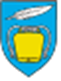